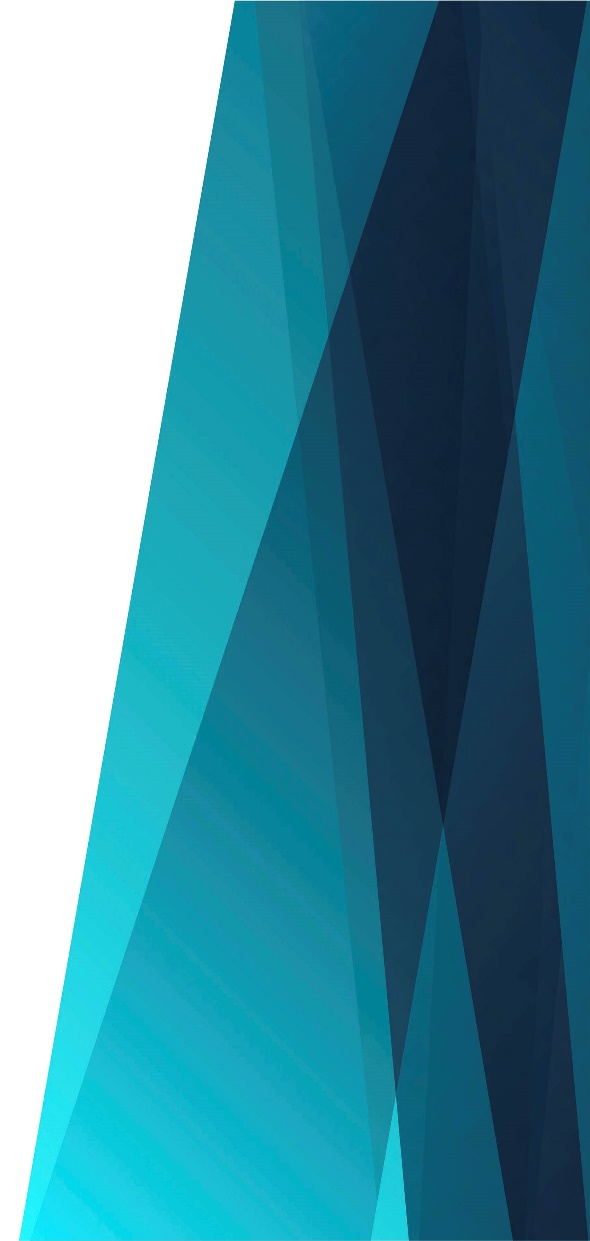 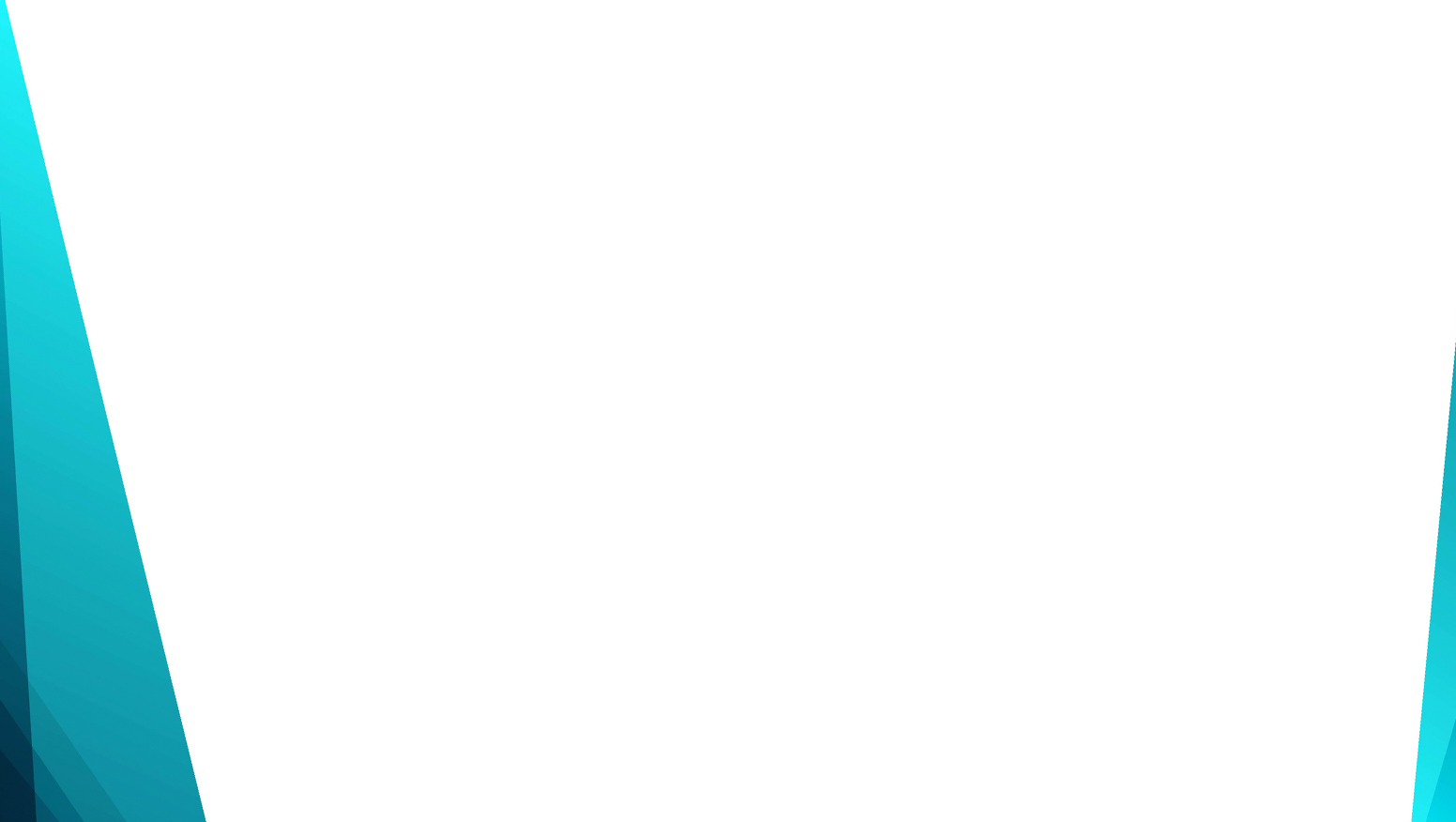 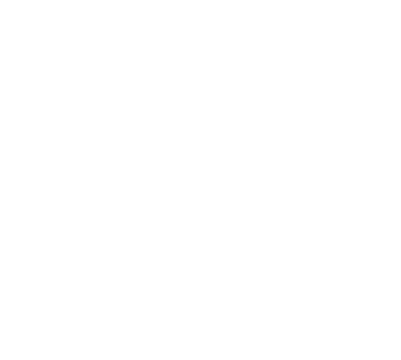 Ты веди меня, о Отче
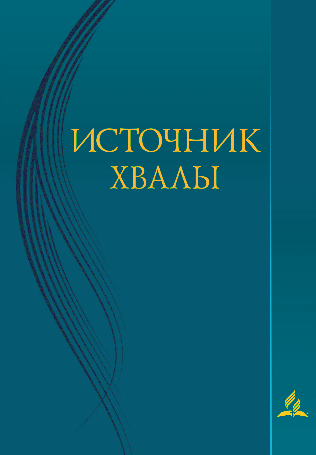 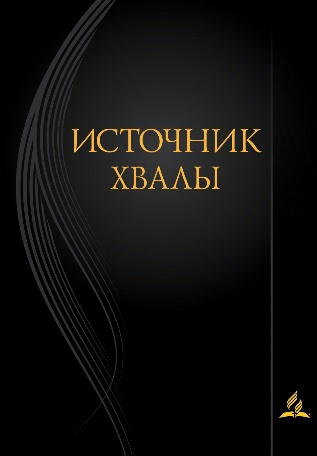 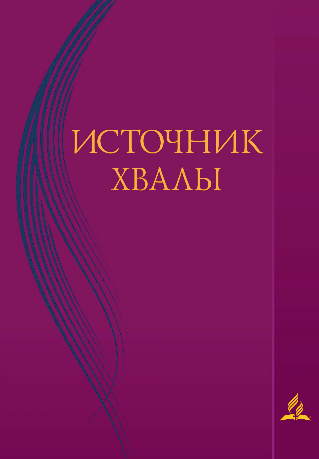 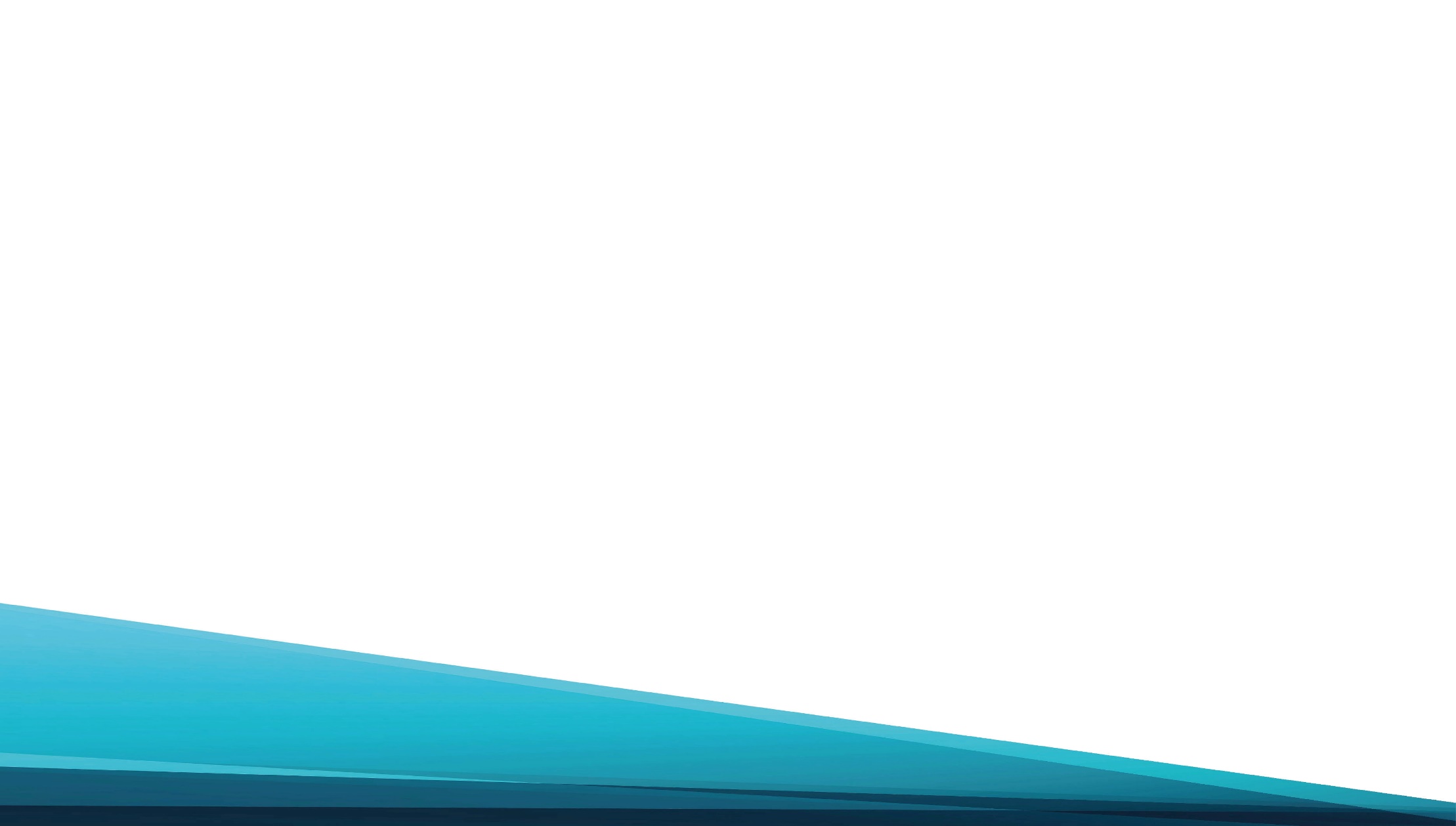 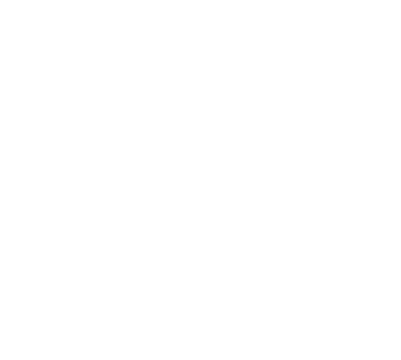 Ты веди меня, о Отче,
Чрез пустыню сей земли;
Хоть я слаб, но Ты, Бог сильный,
Мощною рукой веди.
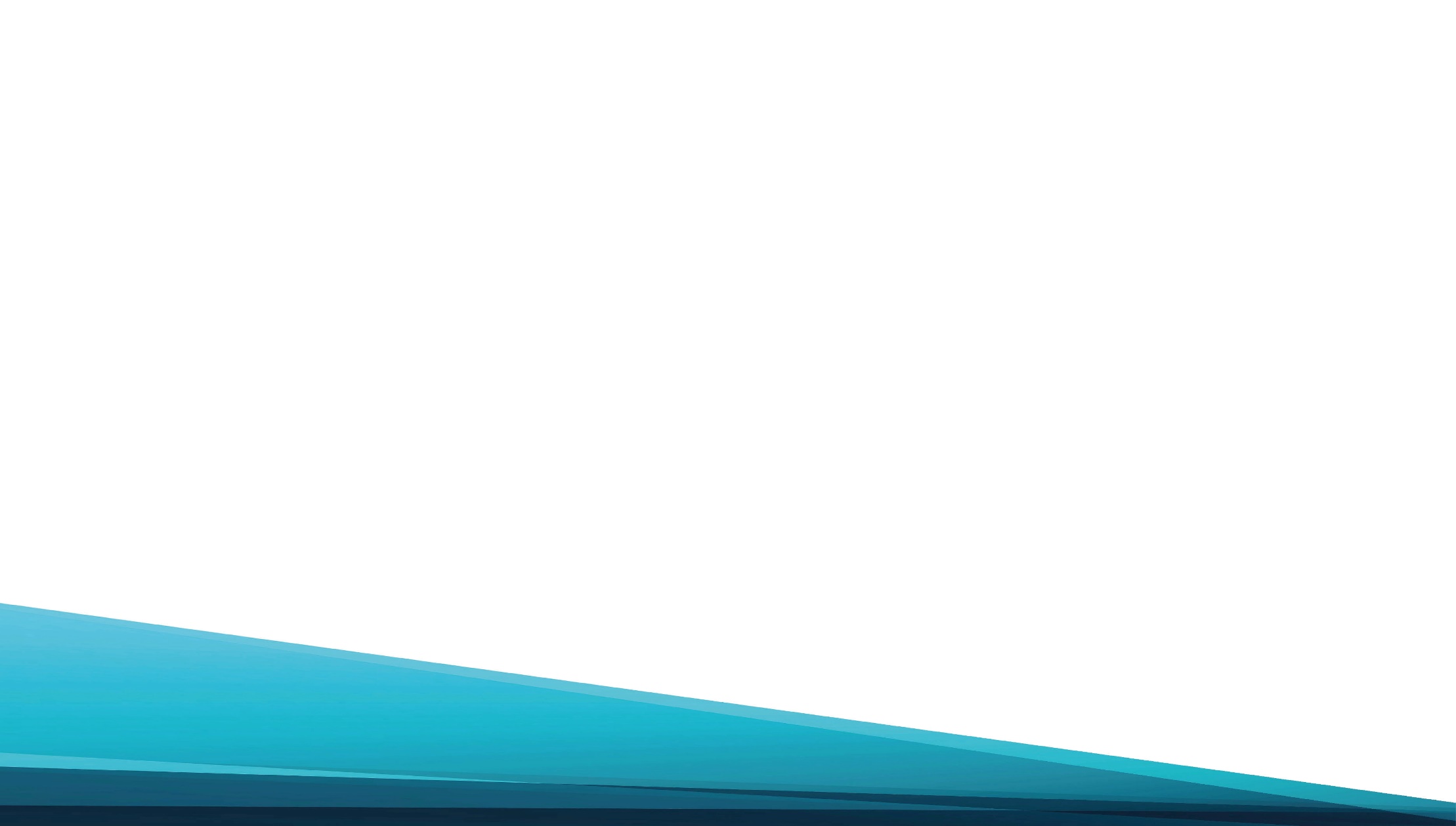 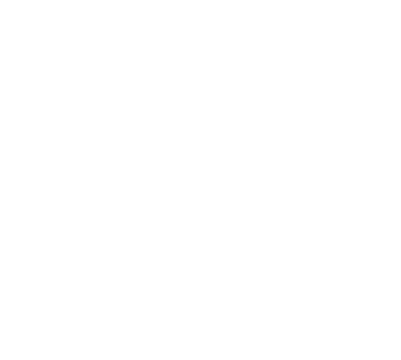 Своей манной, своей манной
Напитай в чужой земле,
Напитай в чужой земле,
Напитай, Напитай в чужой земле.
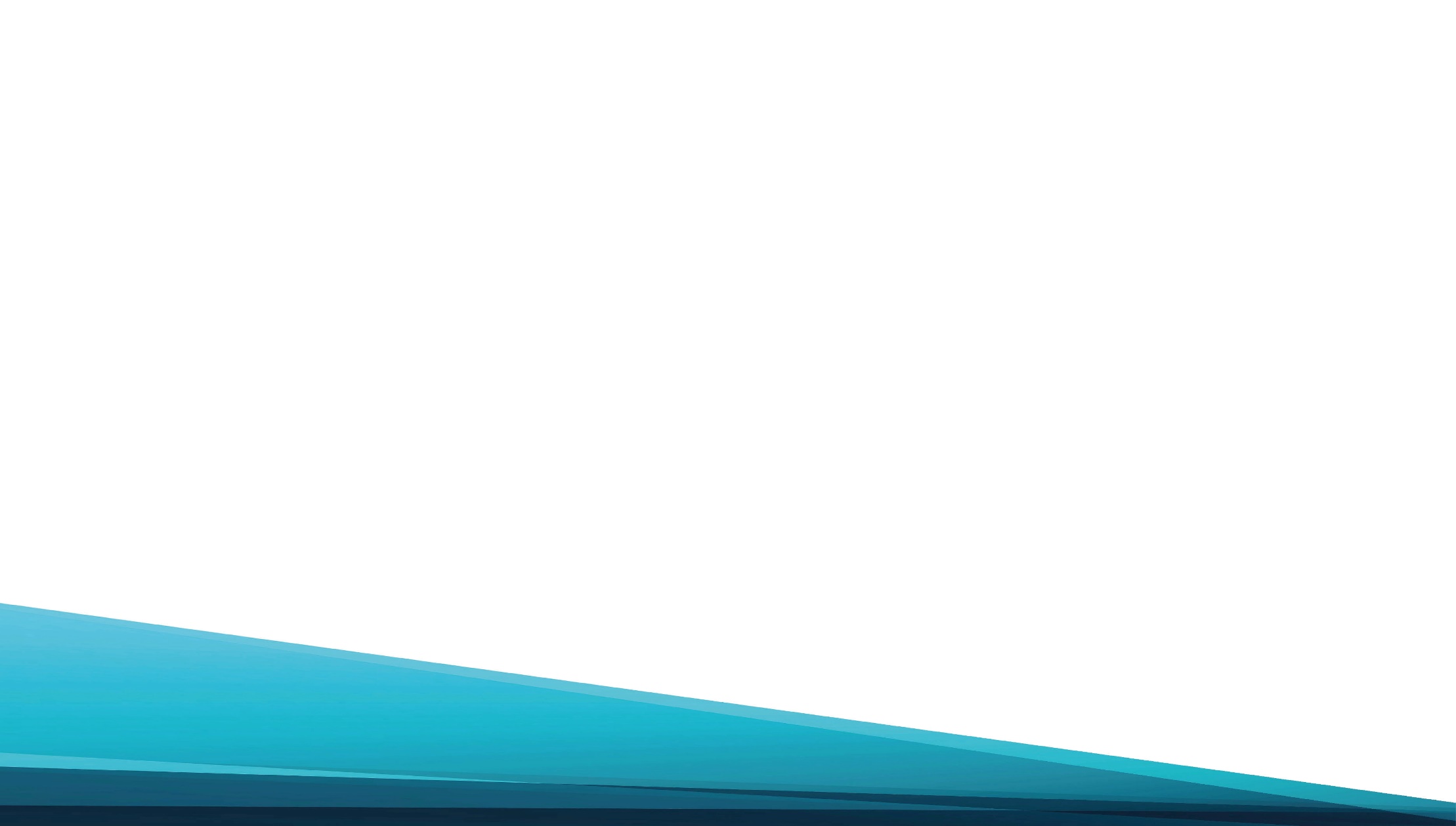 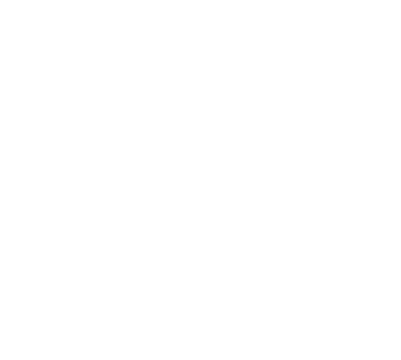 Дай мне из скалы напиться,
Воду жизни Ты излей
И всегда дай мне укрыться
Под десницею Твоей.
О Спаситель, о Спаситель,
Будь мне крепкий, сильный щит,
Будь мне крепкий, сильный щит,
Крепкий щит, будь мне крепкий,
Сильный щит.
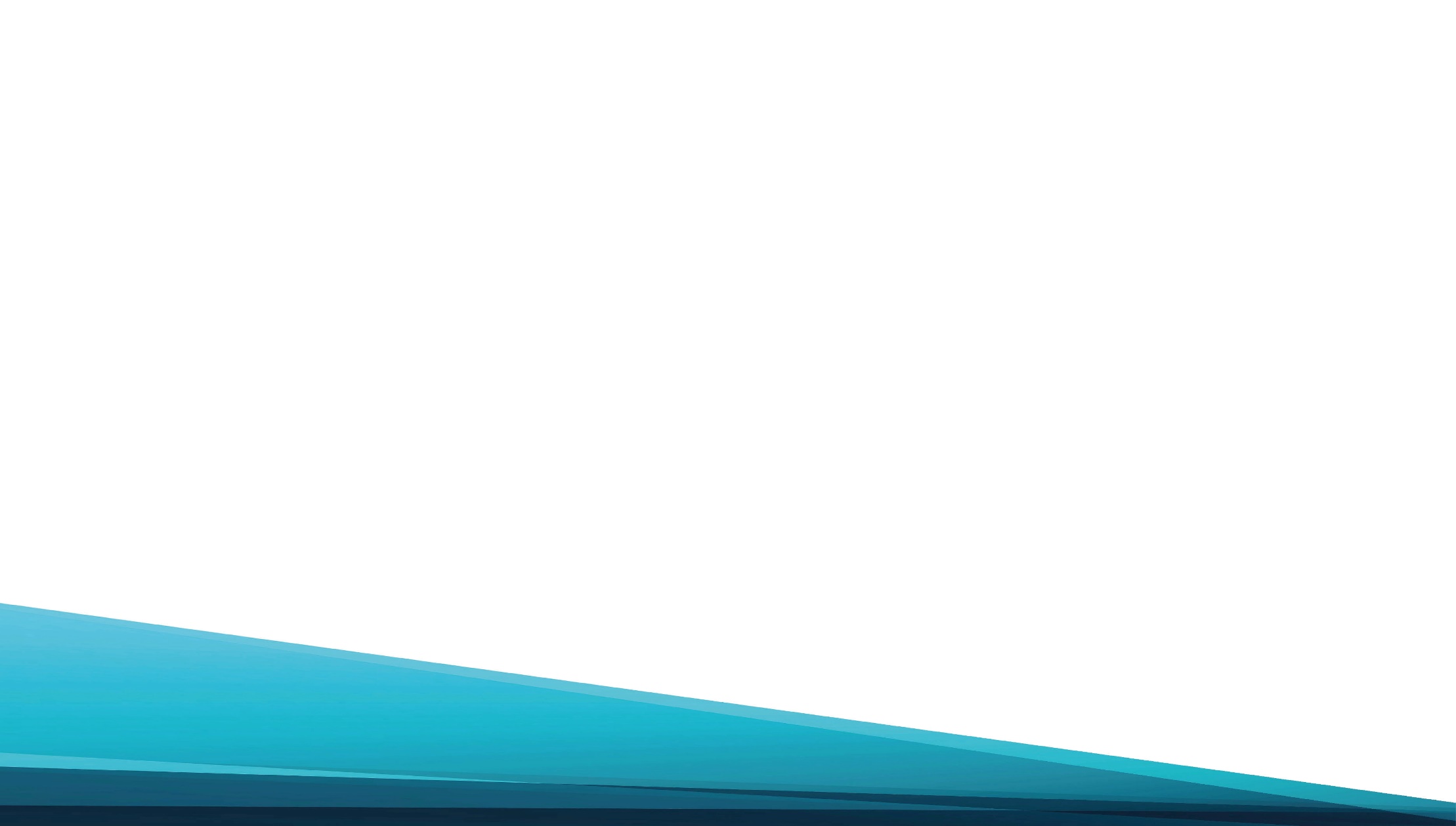 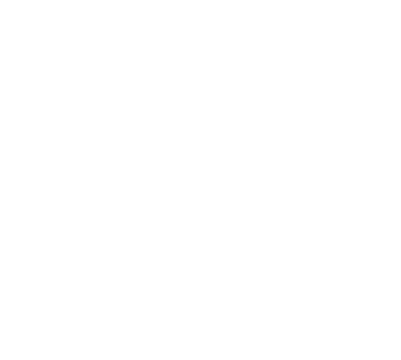 Проведи меня, дай силы,
Через реку Иордан;
Через смерть и тьму могилы
Ты введи в Твой Ханаан.
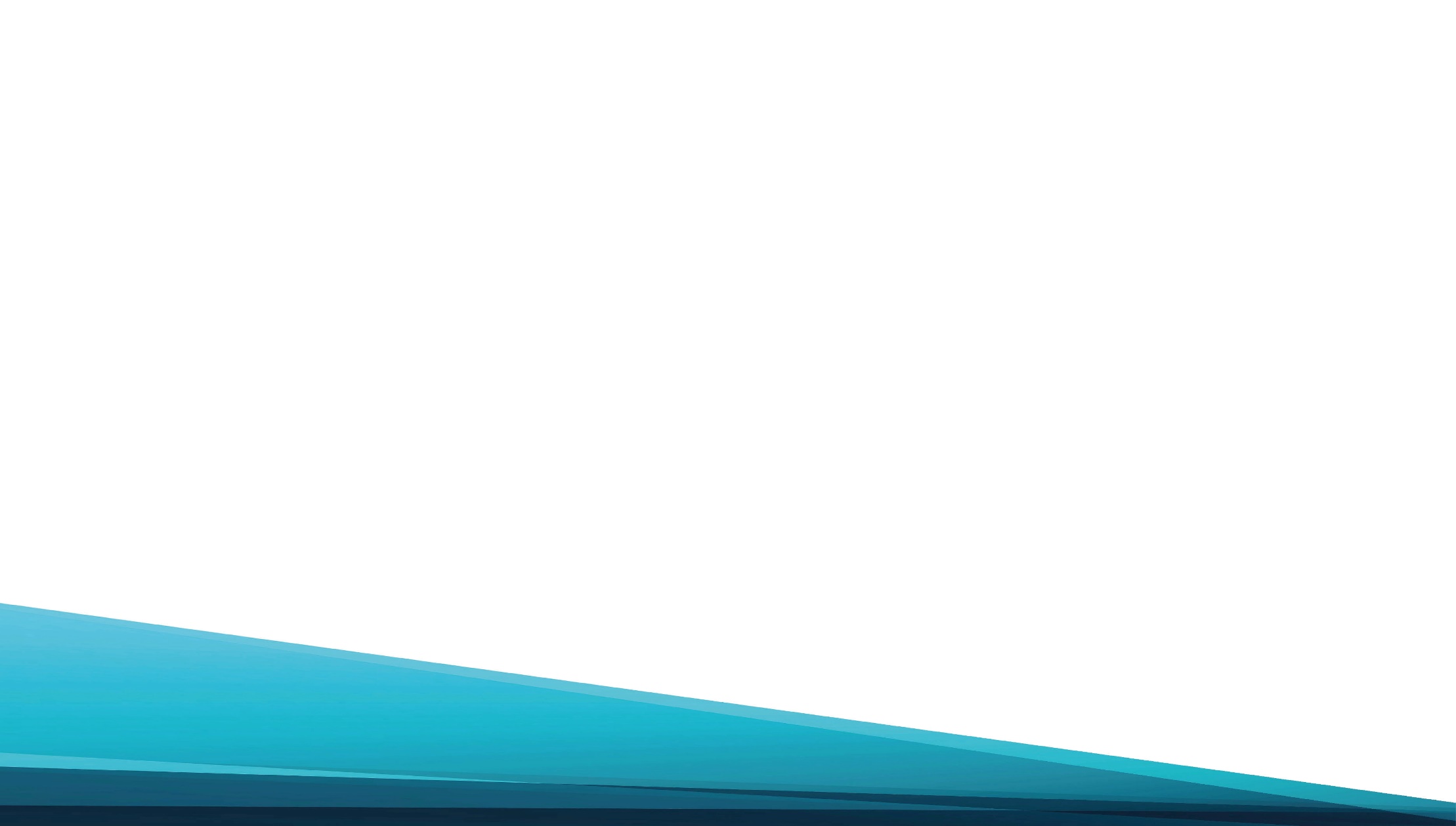 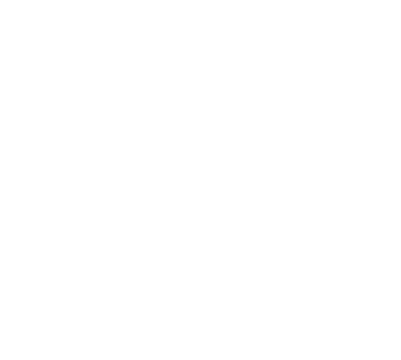 С ликованьем, с ликованьем
Гимн хвалы там воспою,
Гимн хвалы там воспою,
Гимн хвалы, Гимн хвалы там воспою.
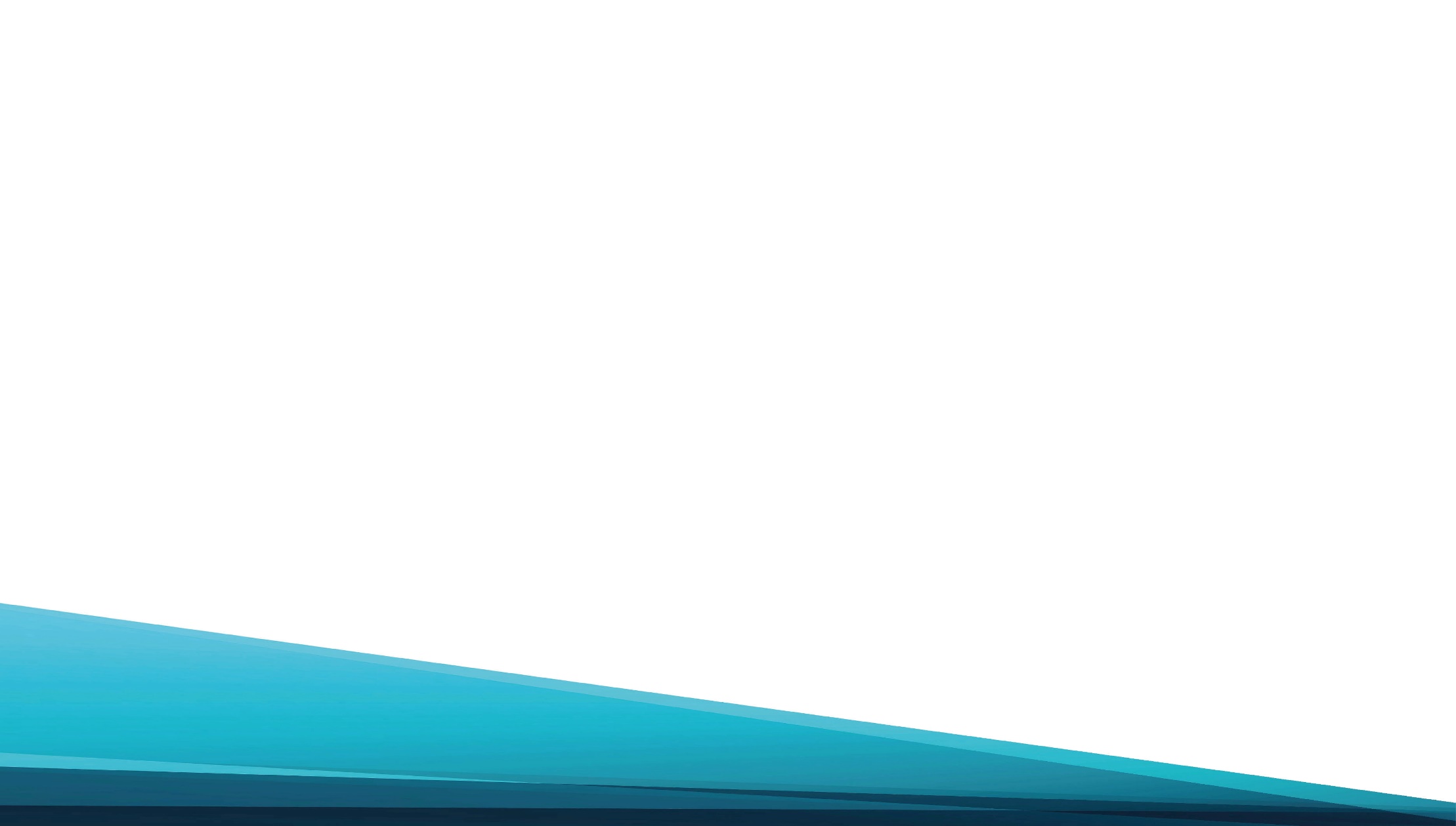 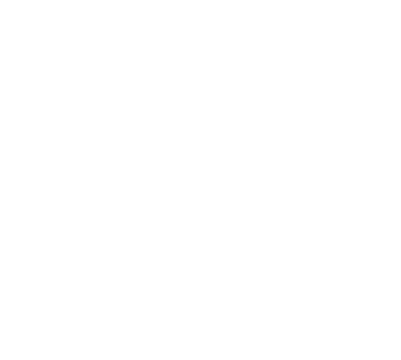